Interprofessional education: a better way to do this
George E. Thibault, MD
President, Josiah Macy Jr. Foundation

The Leadership Academy in Aging
Silberman School of Social Work at
Hunter College

June 14, 2014
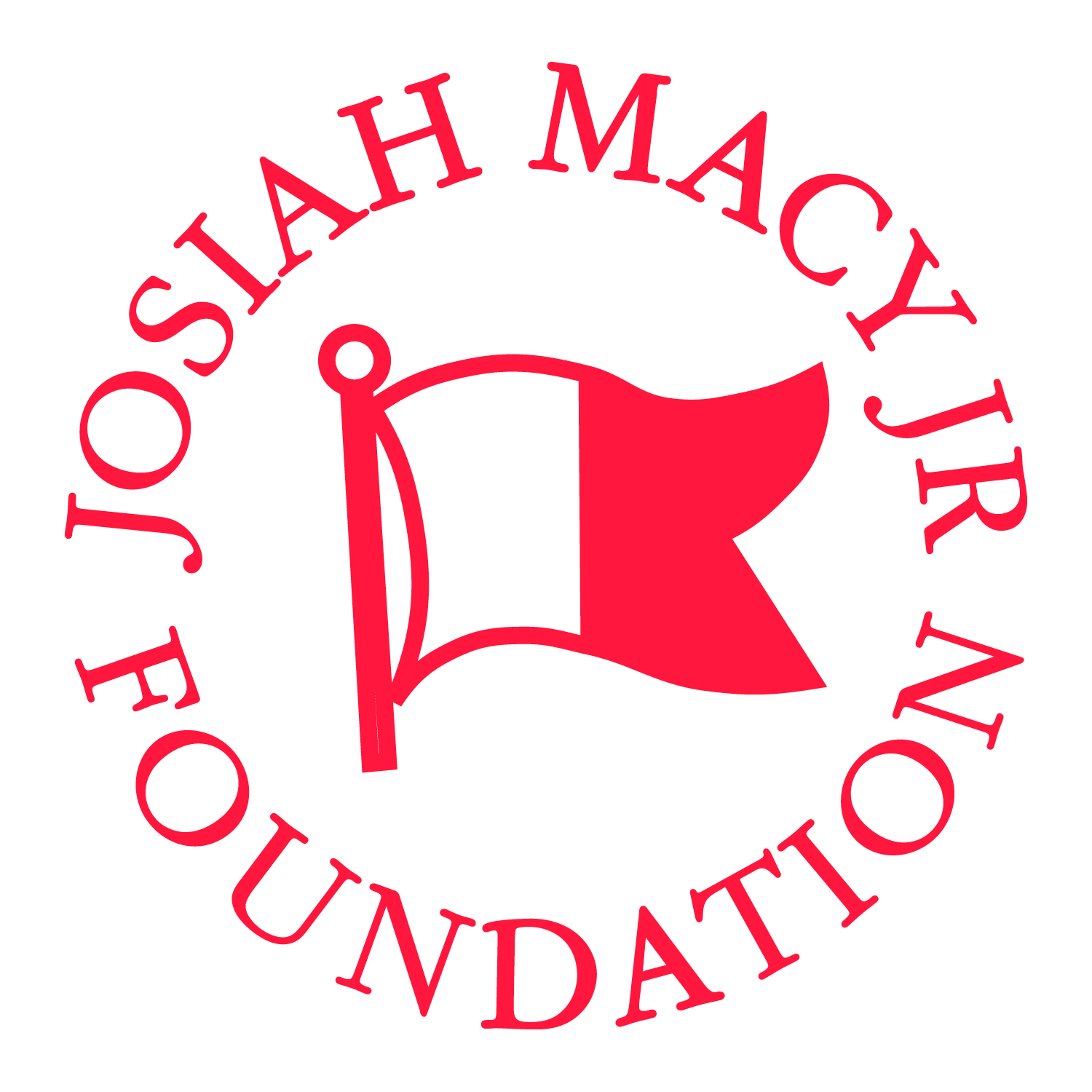 WHO Definition of Interprofessional Education (IPE)
“When students (and faculty) from two or more professions learn about, from and with each other to enable effective collaboration and (to) improve health outcomes.” 
(WHO Study Group on Interprofessional Education and Collaborative Practice, 2010).
2
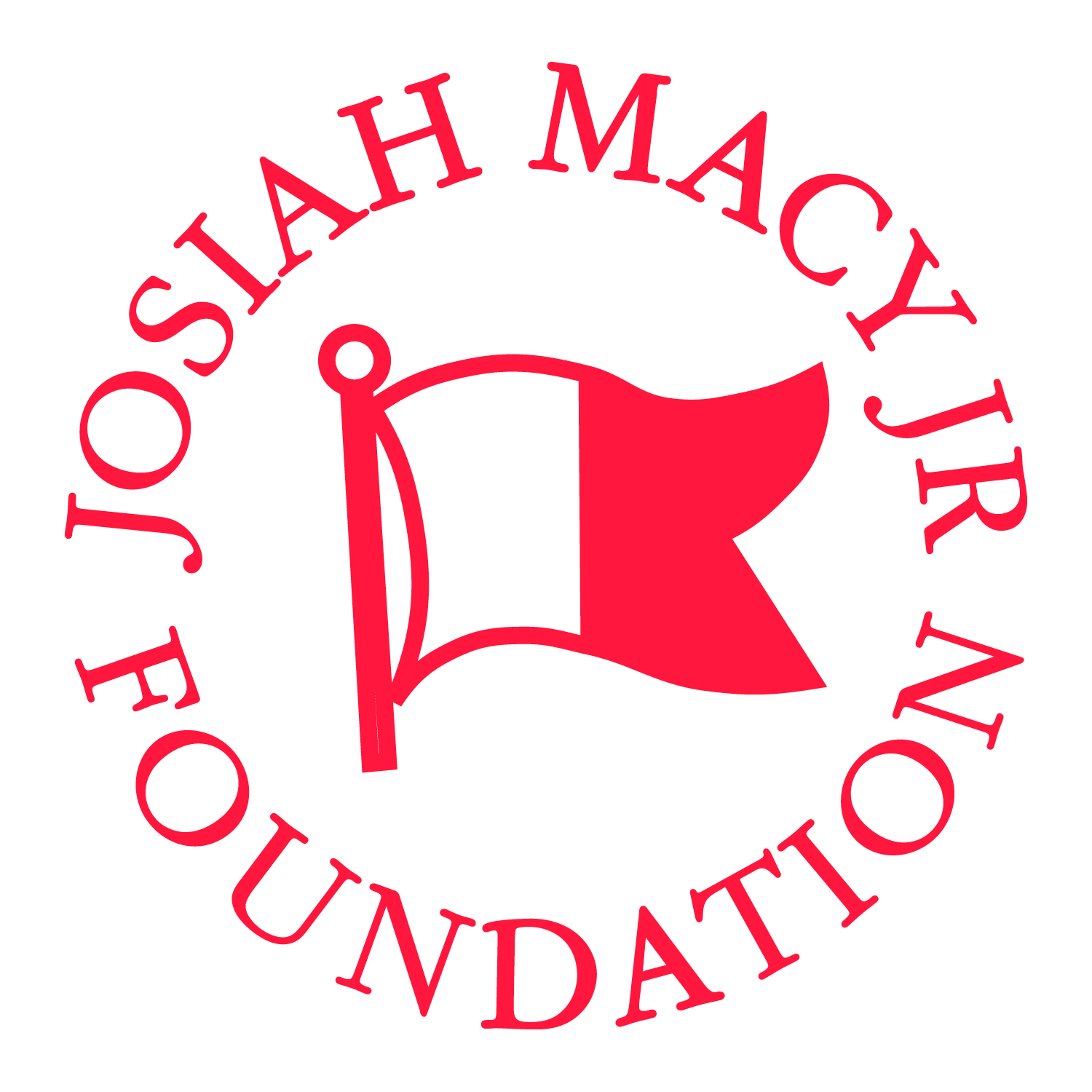 Advocacy for IPE
Institute of Medicine, 1972;  Educating for the Health Team
“How should we educate students and health professionals in order that they might work in teams?”

Institute of Medicine, 2003;  Health Professions Education:  A Bridge to Quality

“All health professionals should be educated to deliver patient- centered care as members of an interdisciplinary team, emphasizing evidence-based practice, quality improvement approaches and informatics.”
3
Advocacy for IPE
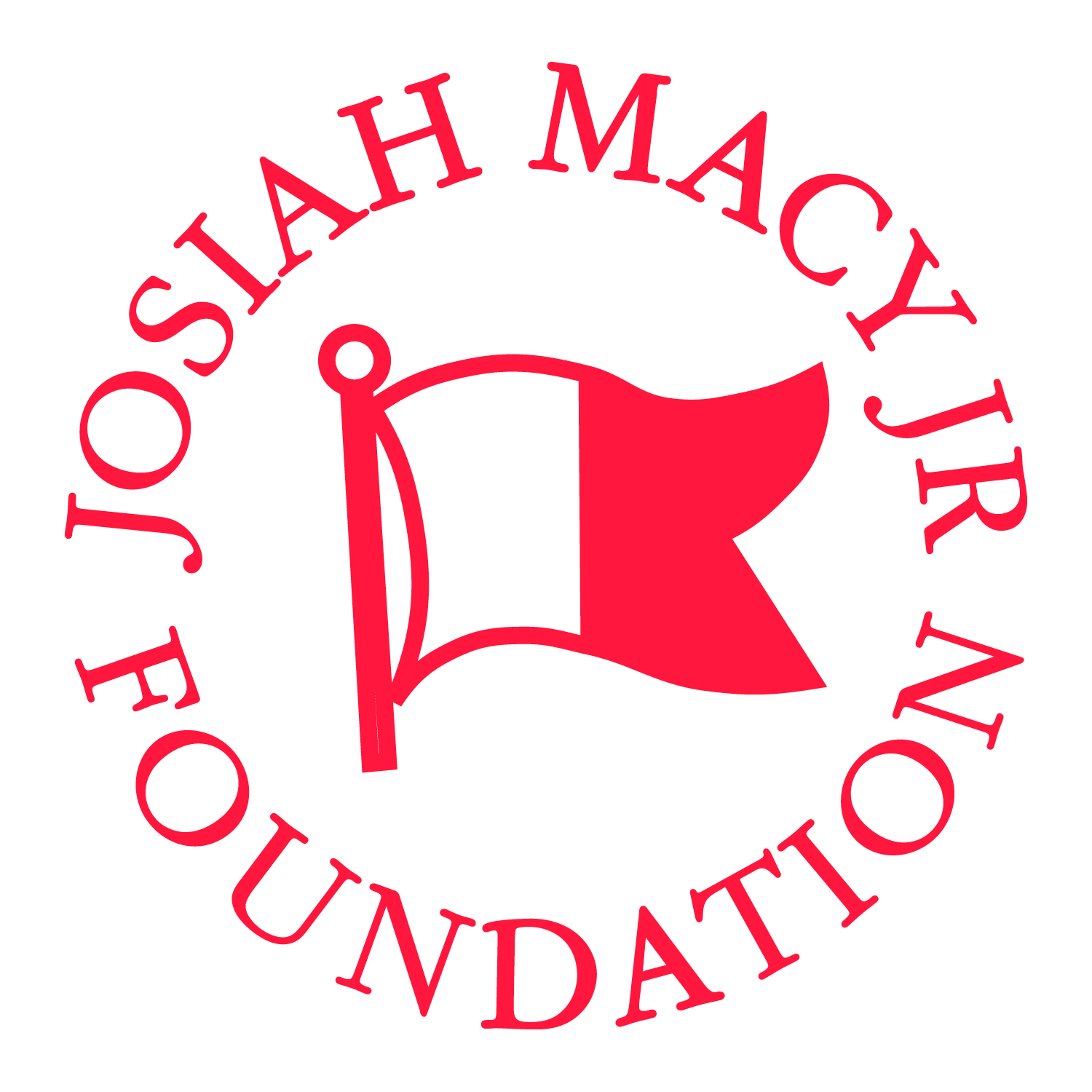 Lancet Commission 2010;  Education of Health Professionals for the 21st Century:  A Global Independent Commission Report

“Promotion of interprofessional and transprofessional education that breaks down professional silos while enhancing collaborative and non-hierarchical relationships in effective teams.”
4
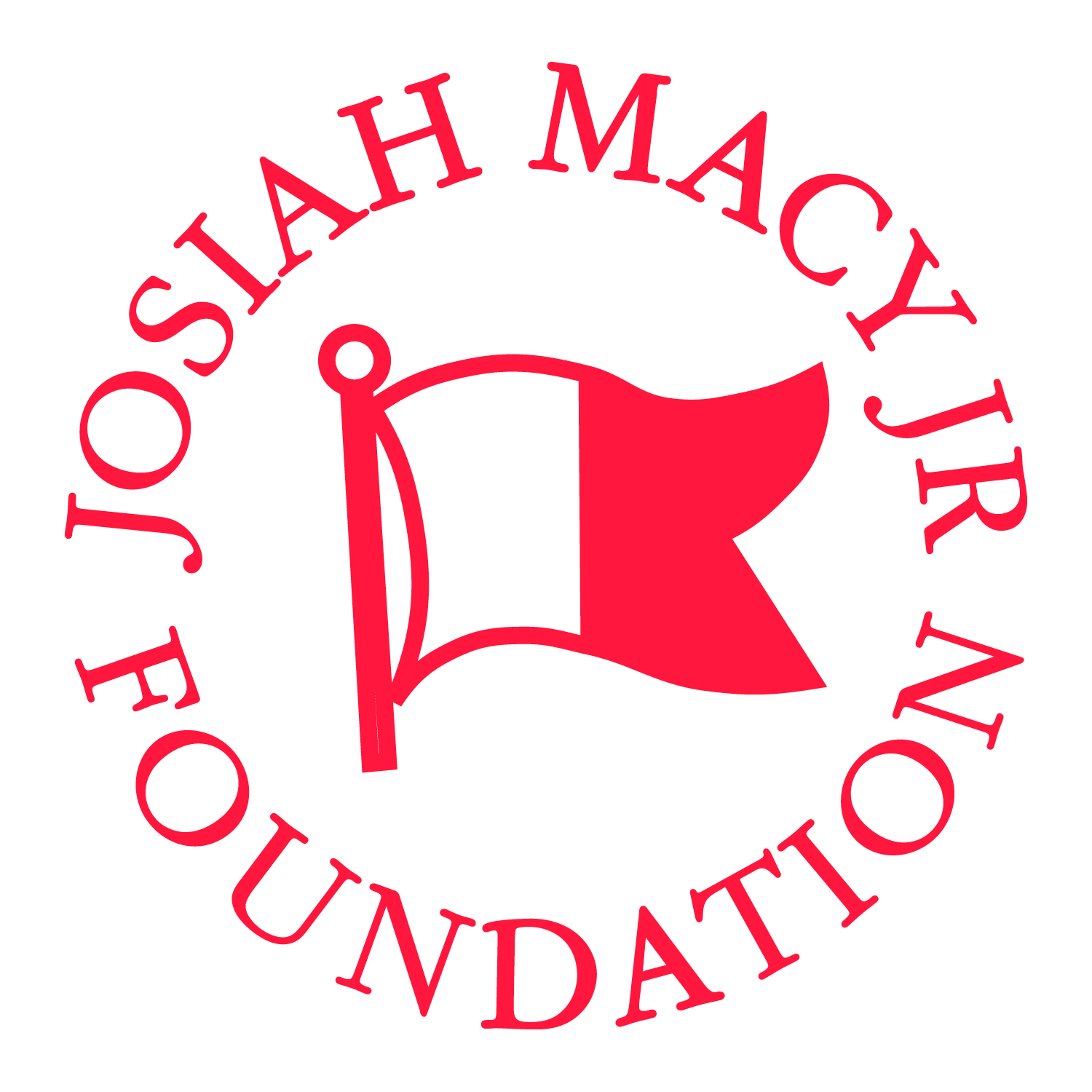 The Case for IPE
There is evidence that care delivered by well-functioning teams is better care.
Yet we educate health professions separately by design.
And there are many examples of poorly functioning teams due to lack of appropriate knowledge, attitudes and skills.
And the adverse consequences of poorly functioning teams are greater than ever.
Therefore, team-based competencies should be a core  goal of health professions education, and some part of health professions education must be interprofessional.
5
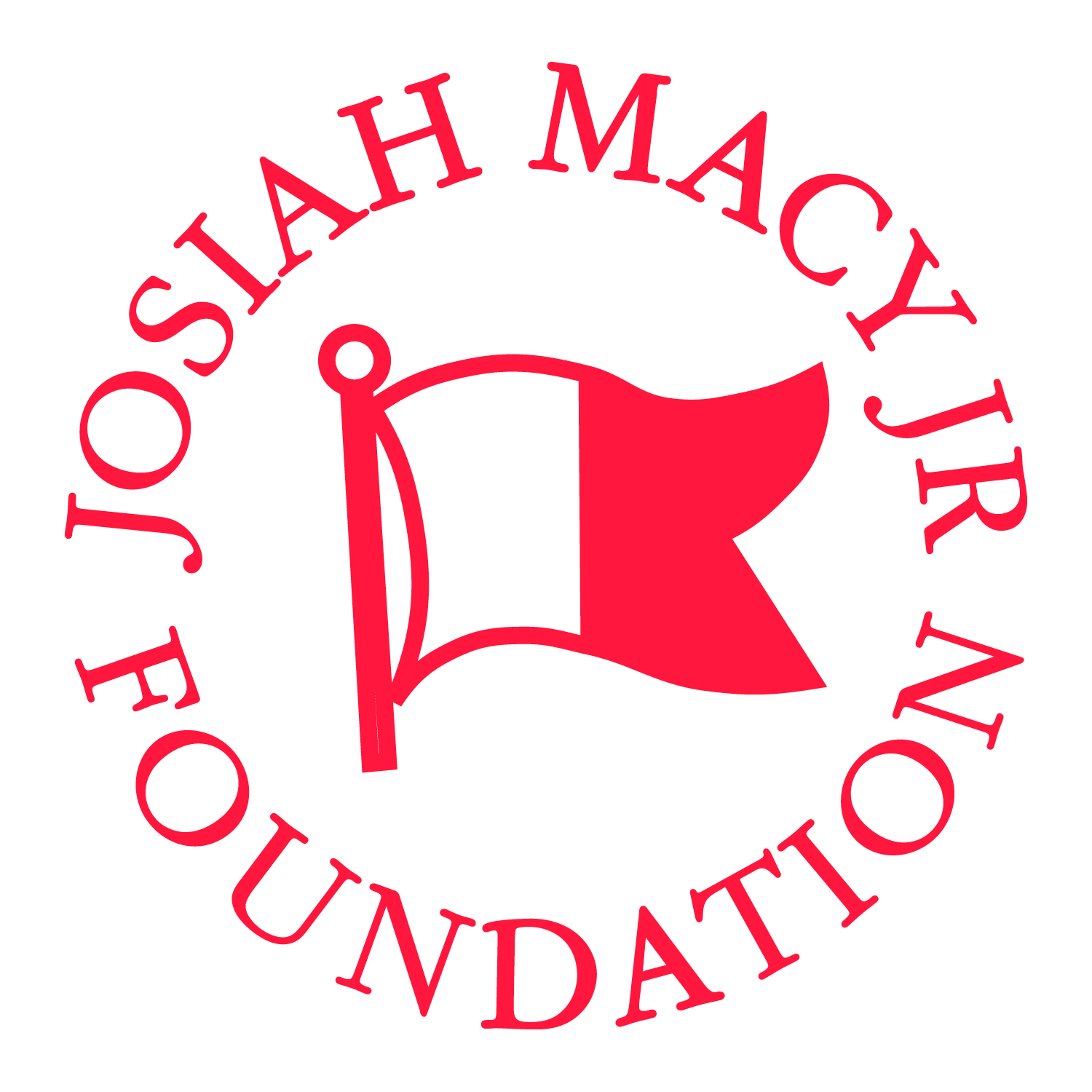 Obstacles to IPE
Logistics
Timing/Match
Curriculum Content
Clinical Experiences
Faculty
Culture
6
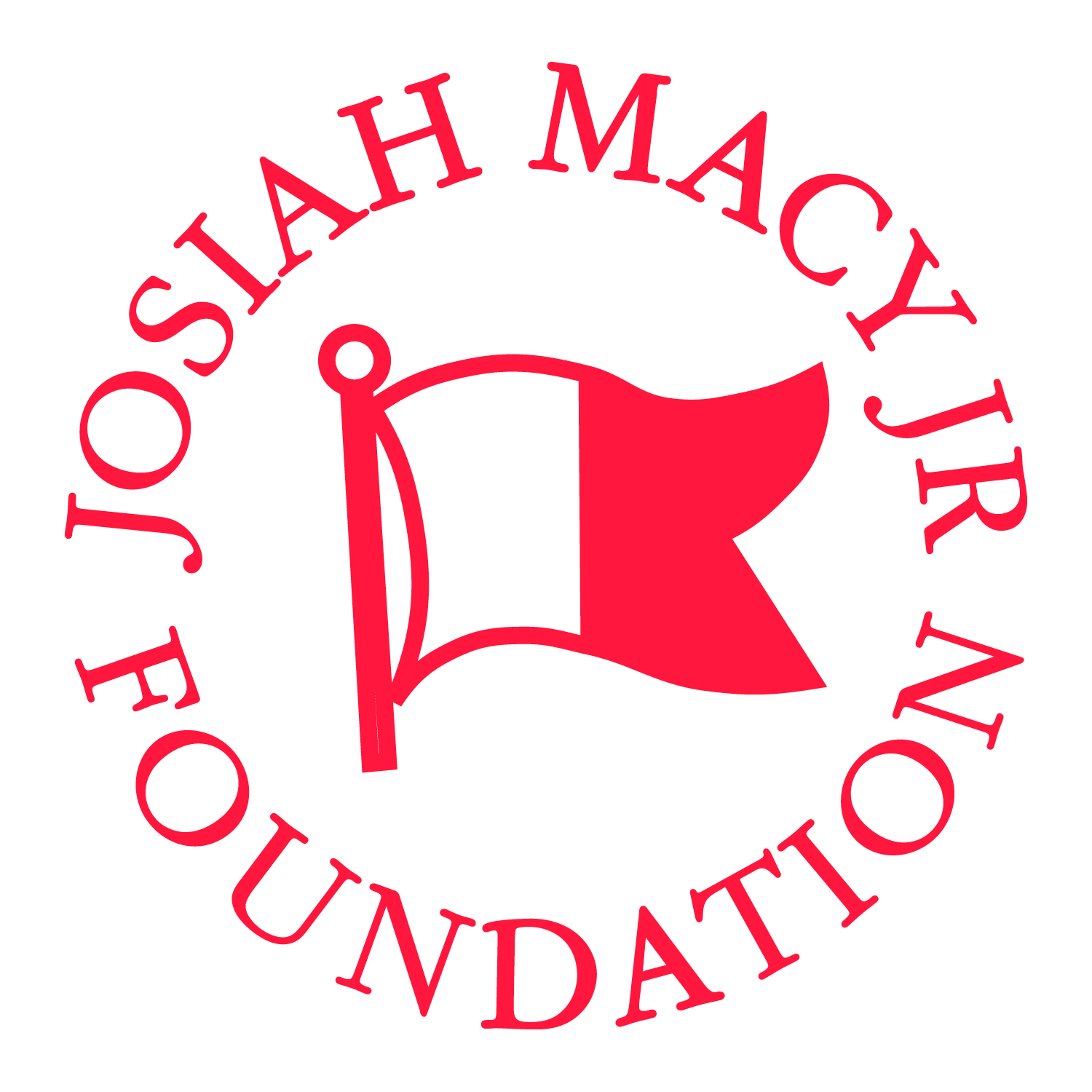 7
Macy IPE Conference
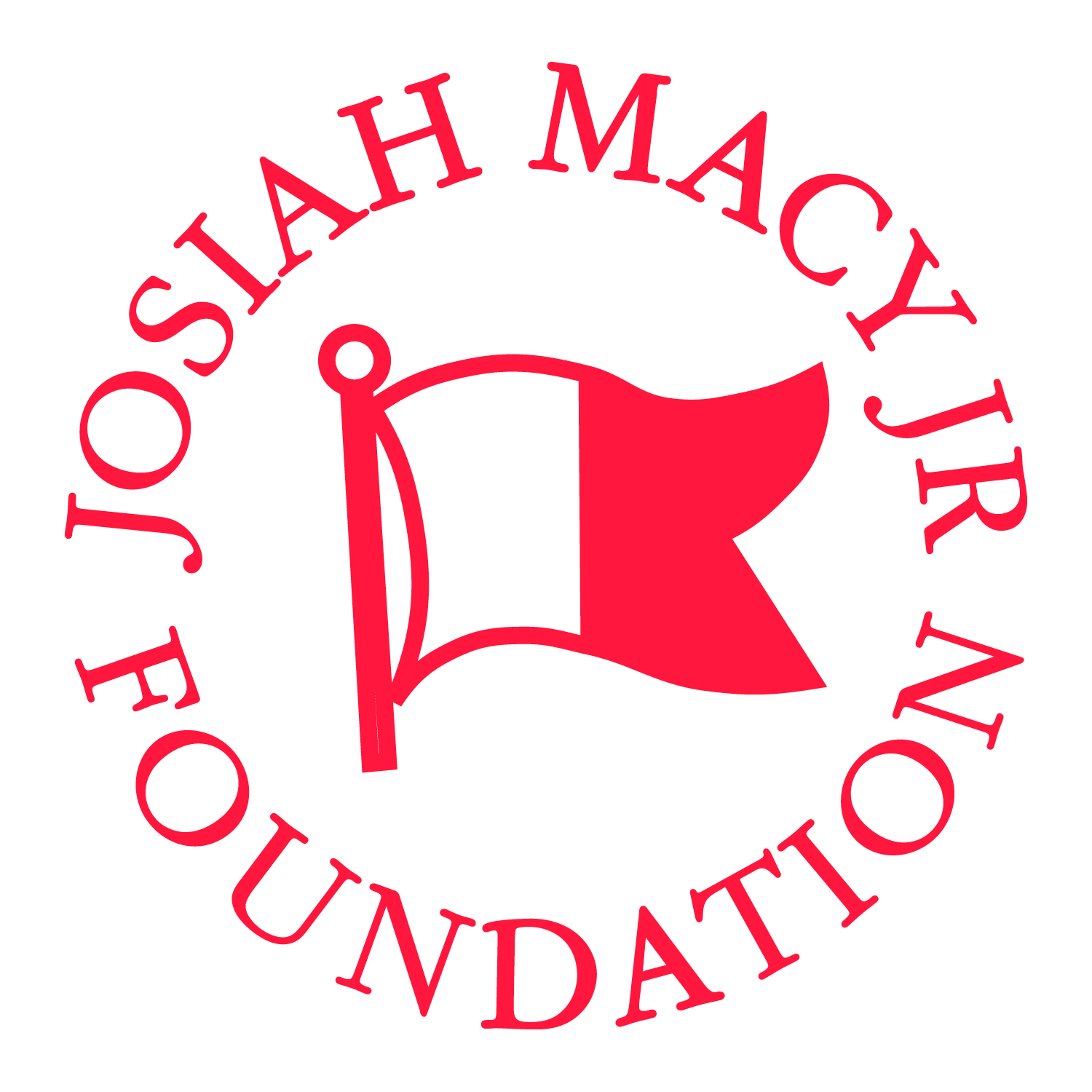 20 IPE teams representing 24 institutions
“Proof of concept”:  It can be done
IPE activity across many areas
Some common lessons from the teams
Next steps
8
Areas of IPE Activity
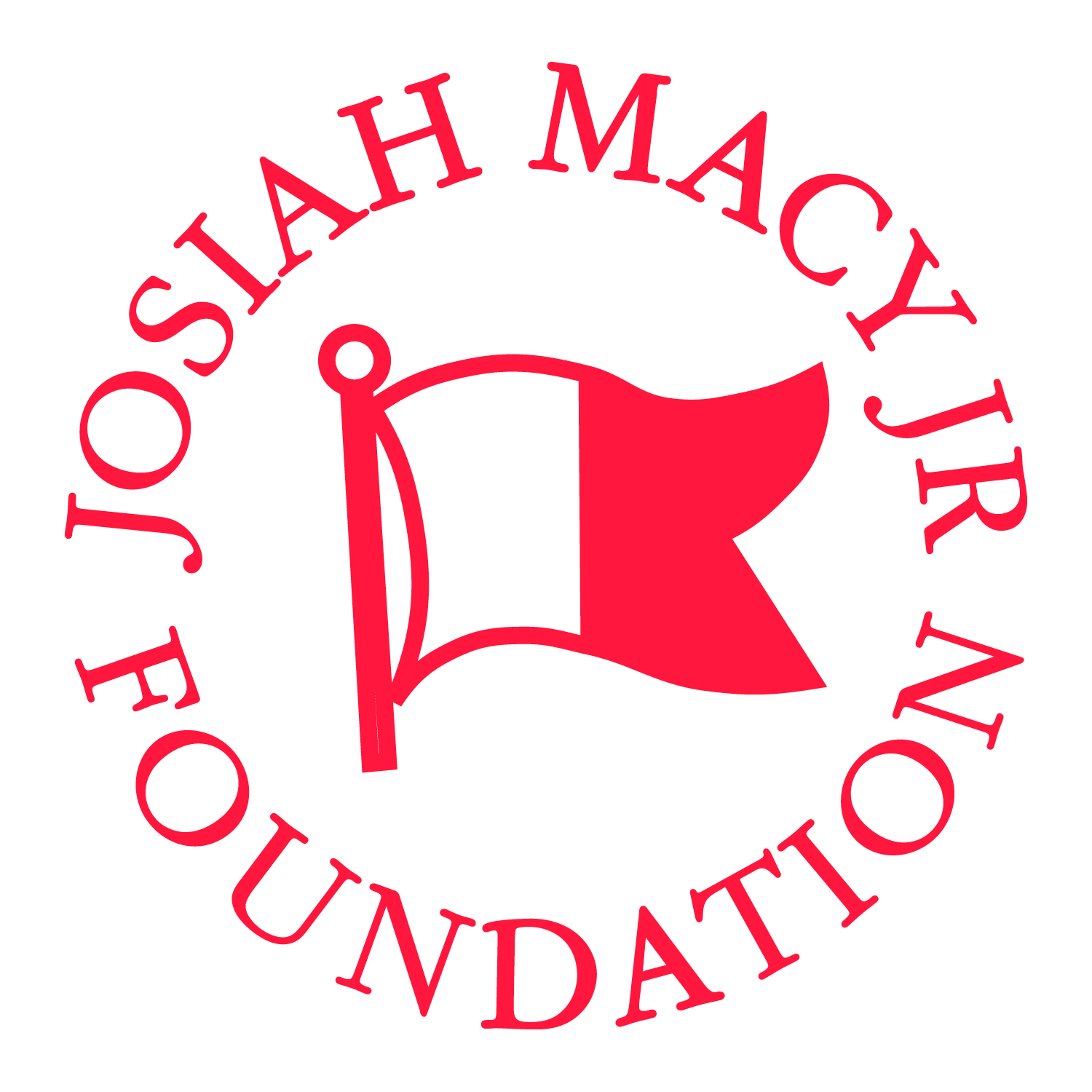 New Content, for example:  Quality, Patient Safety, End of Life Care
Early clinical experiences
Joint curriculum planning between Nursing and Medical Schools
Medical center-wide planning involving multiple health professional schools
Use of new technology
9
Lessons Learned From Early IPE Activities
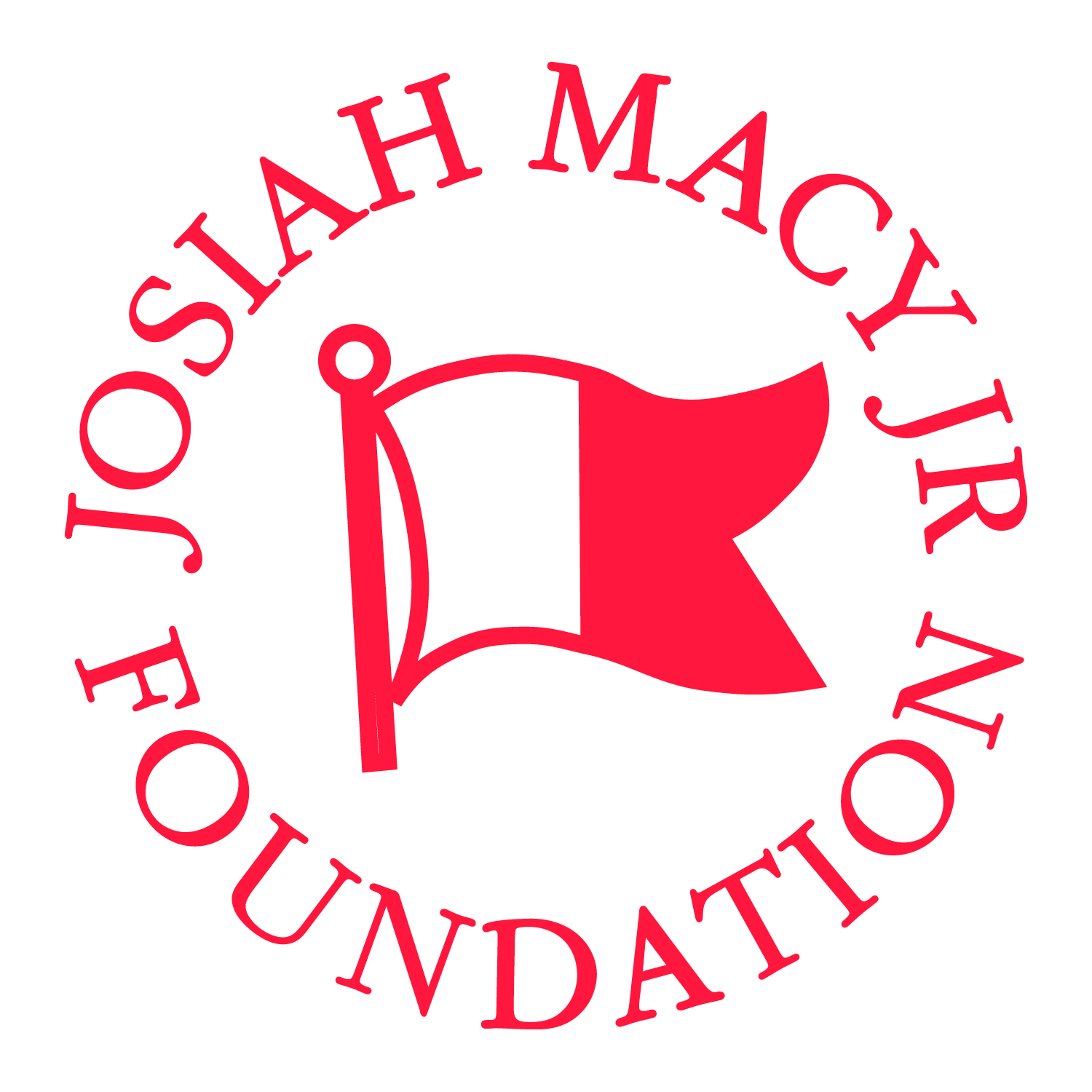 Leadership from the top is essential.
Extensive planning is necessary for rigorous experiences.
Experiences need to be repeated throughout the educational continuum.
New technologies can assist in accomplishing goals.
A major commitment to faculty development is required.
IPE must accomplish real work; it is not an end in itself.
10
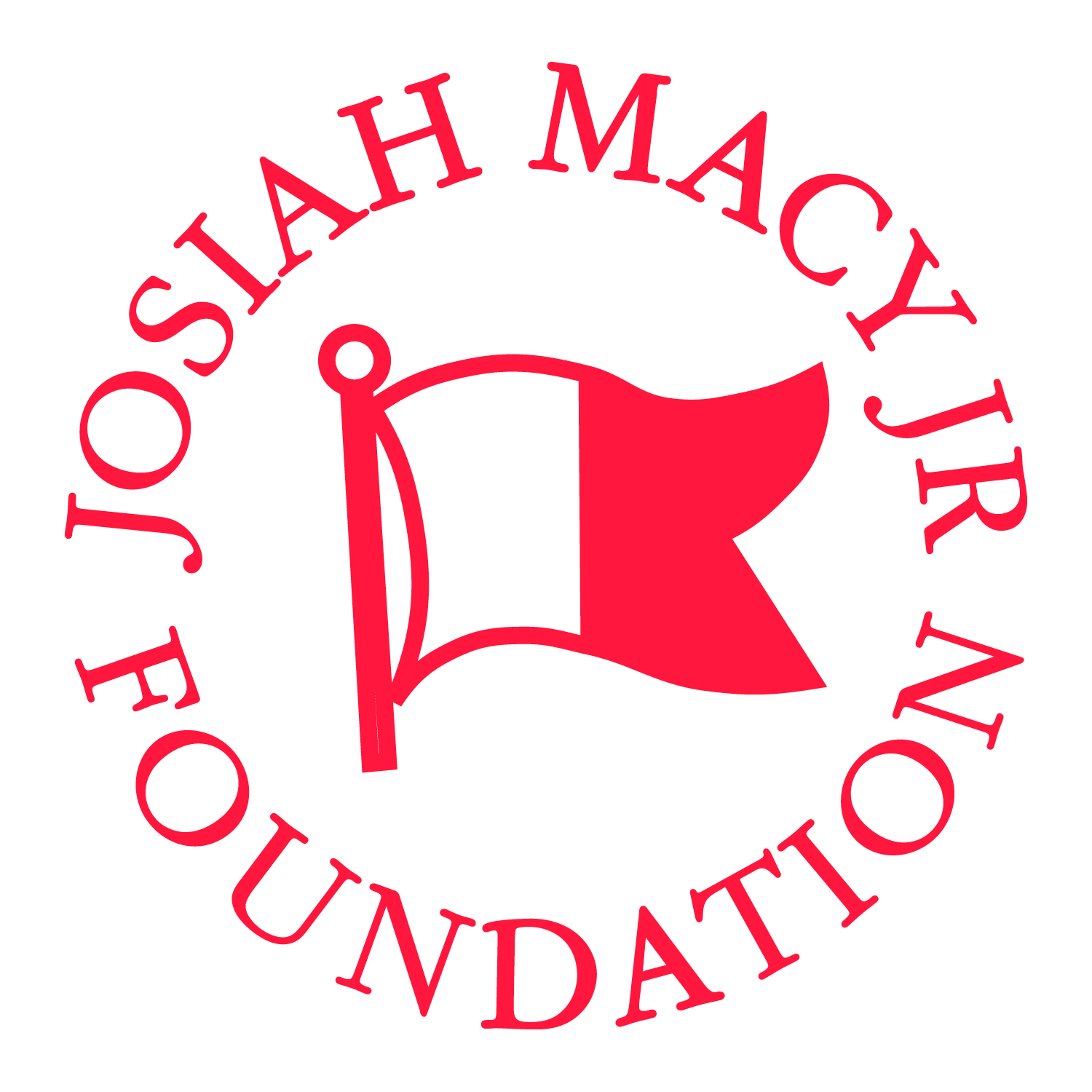 University of Minnesota
September 2012

Health Resources and Human Services Administration

with supplemental funding from

Josiah Macy Jr. Foundation
John A. Hartford Foundation
Gordon and Betty Moore Foundation
Robert Wood Johnson Foundation
11
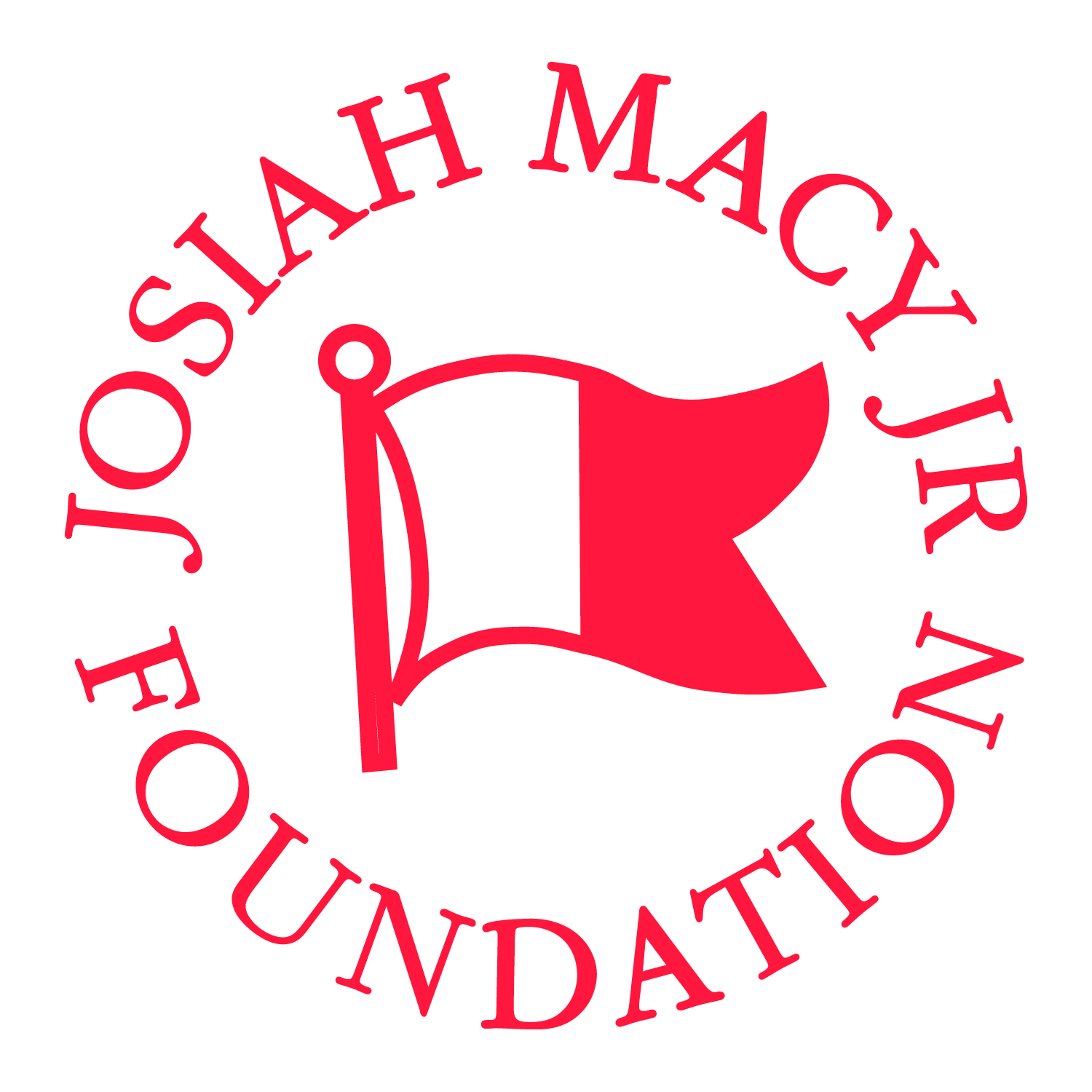 12
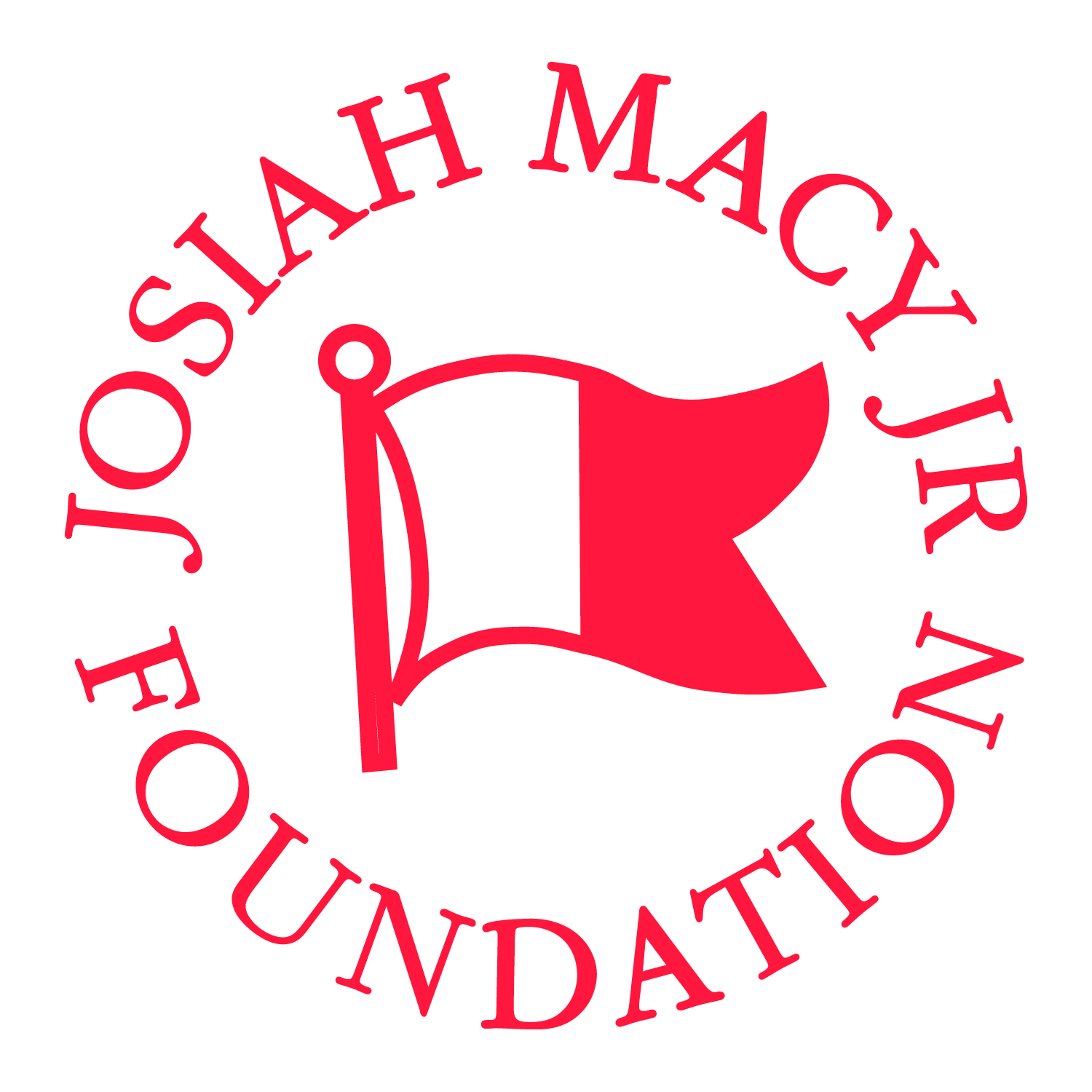 Five Domains of Recommendations
Engage patients, families and communities to link IPE and collaborative practice.
Accelerate coalitions to develop more models of IPE and collaborative practice.
Reform life long education of all health professionals to incorporate IPE
Revise regulations to permit and promote IPE and collaborative practice.
Realign existing resources to establish and sustain IPE/collaborative practice linkages.
13
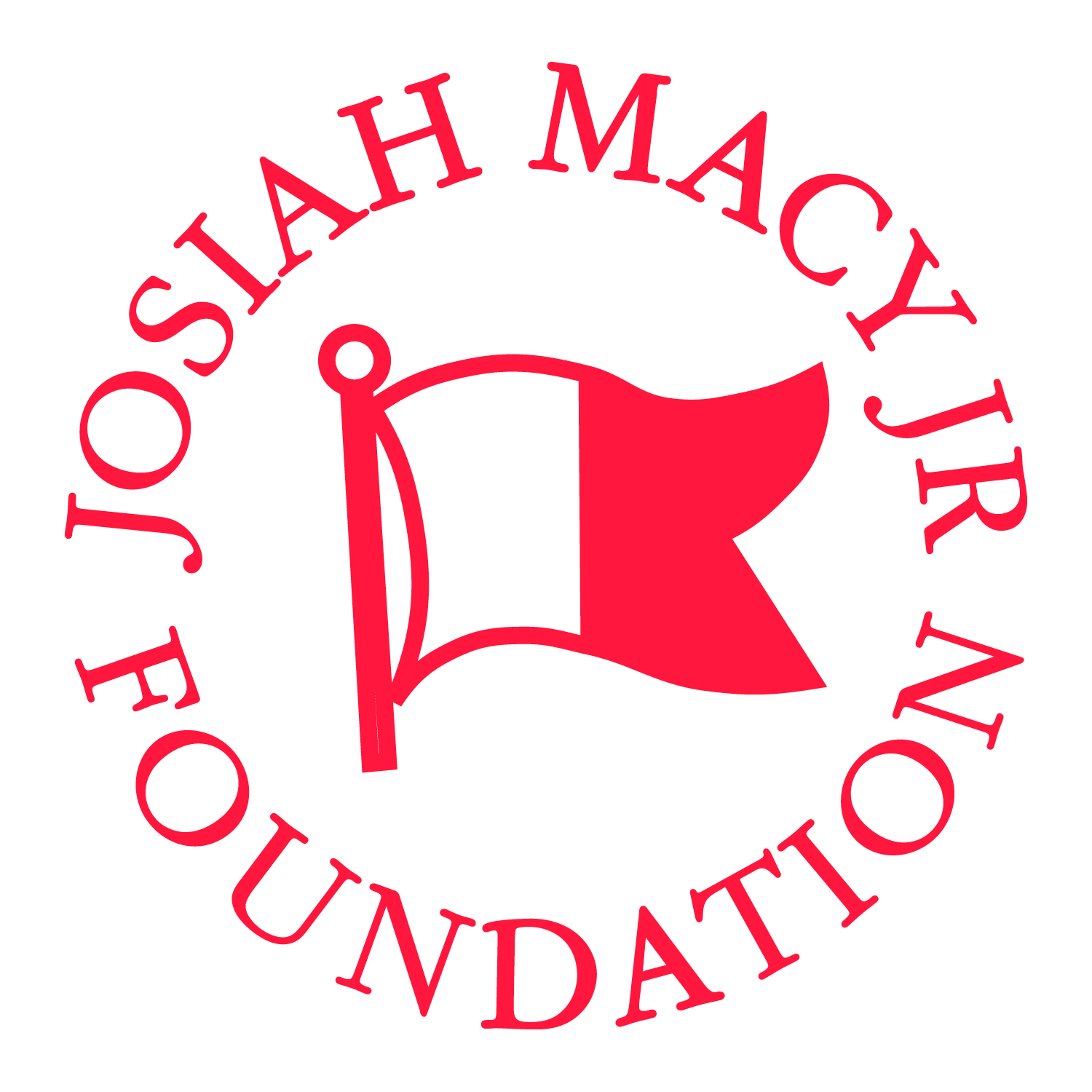 “We envision a healthcare system in which all learners and practitioners across the professions are working collaboratively with patients, families and communities and with each other to accomplish the Triple Aim.”
14
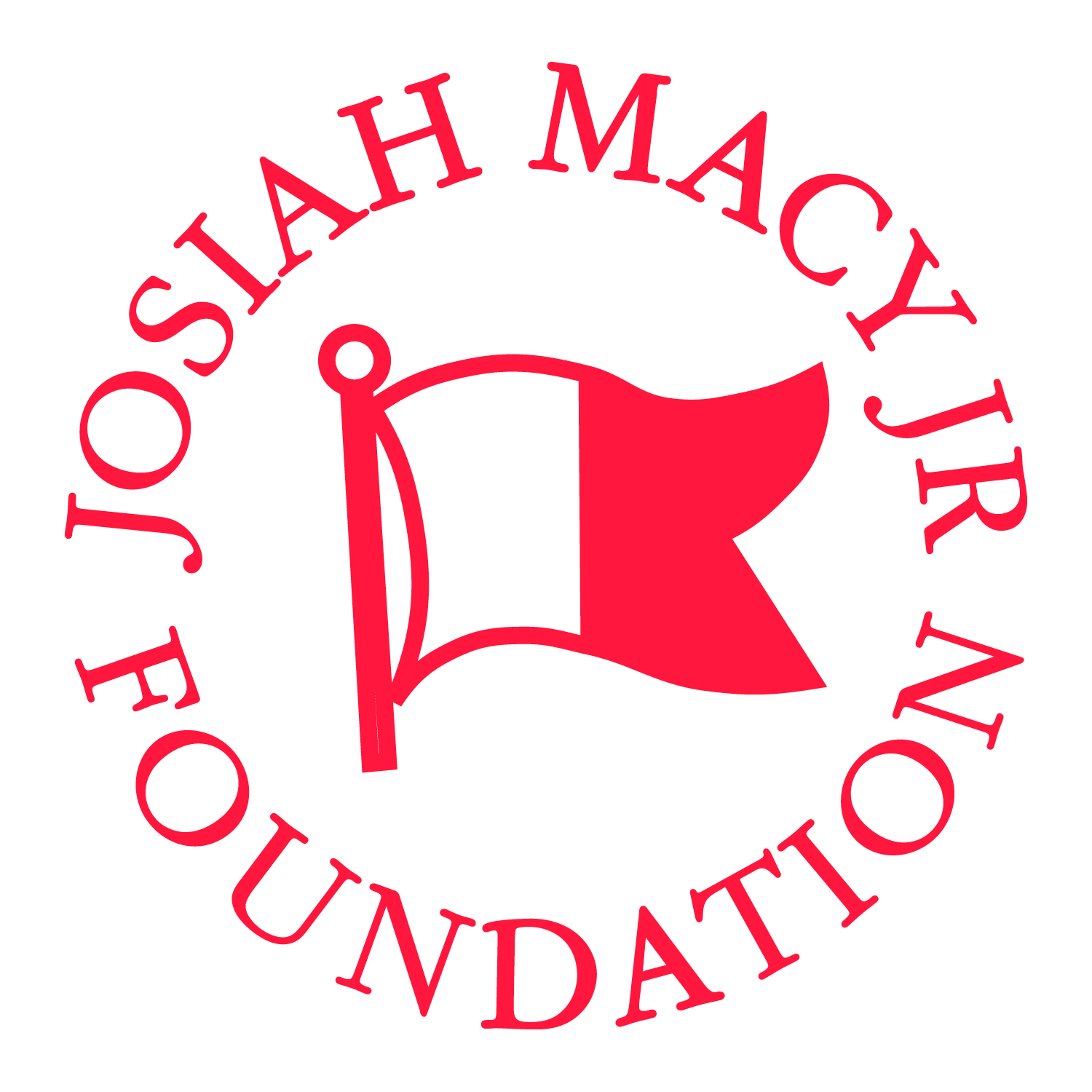 Lancet, 2010
15
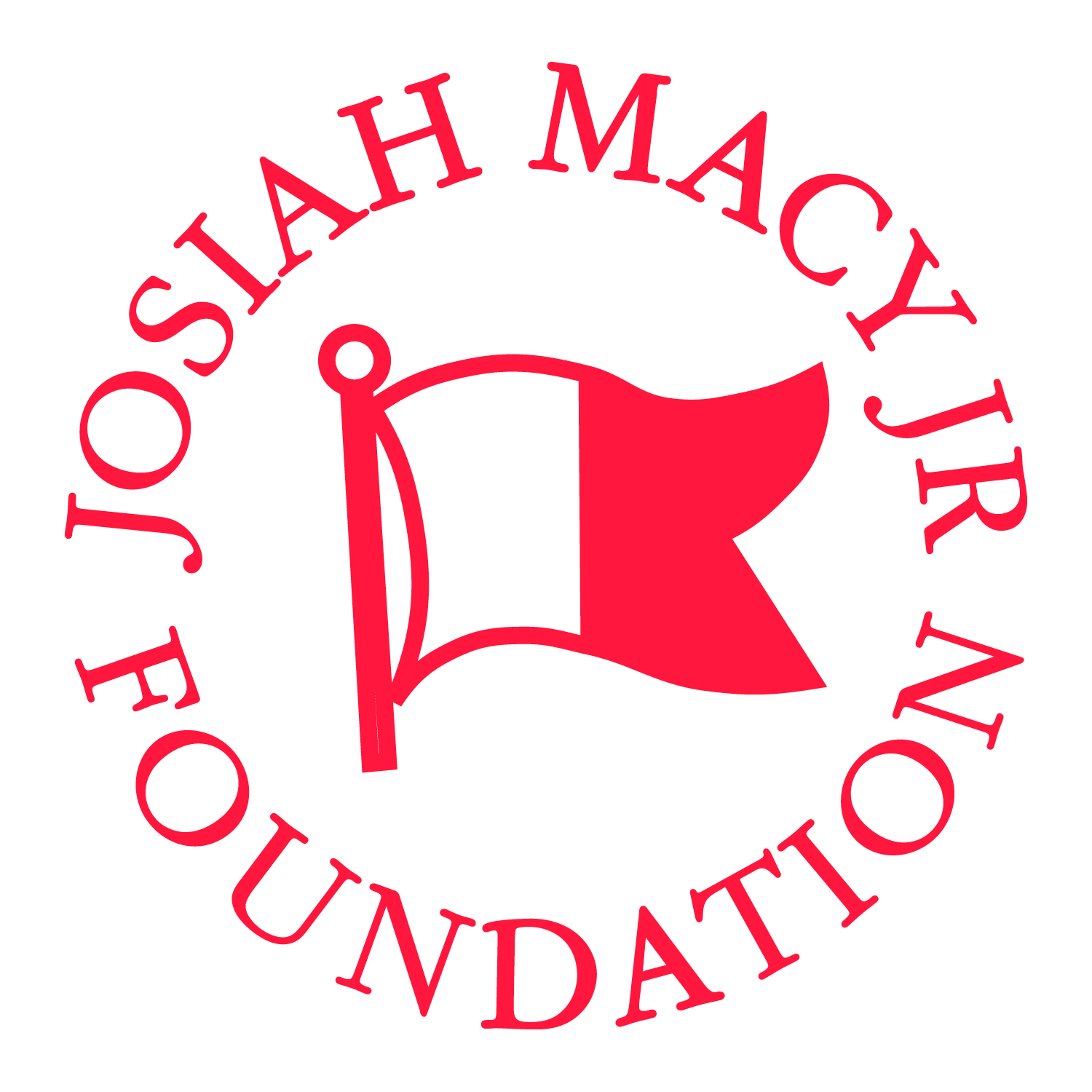 IPE is a tool to
Link the education system and the health care delivery system.
Achieve better patient care.
Achieve better health for the public
Achieve a more efficient, affordable health care system.
16
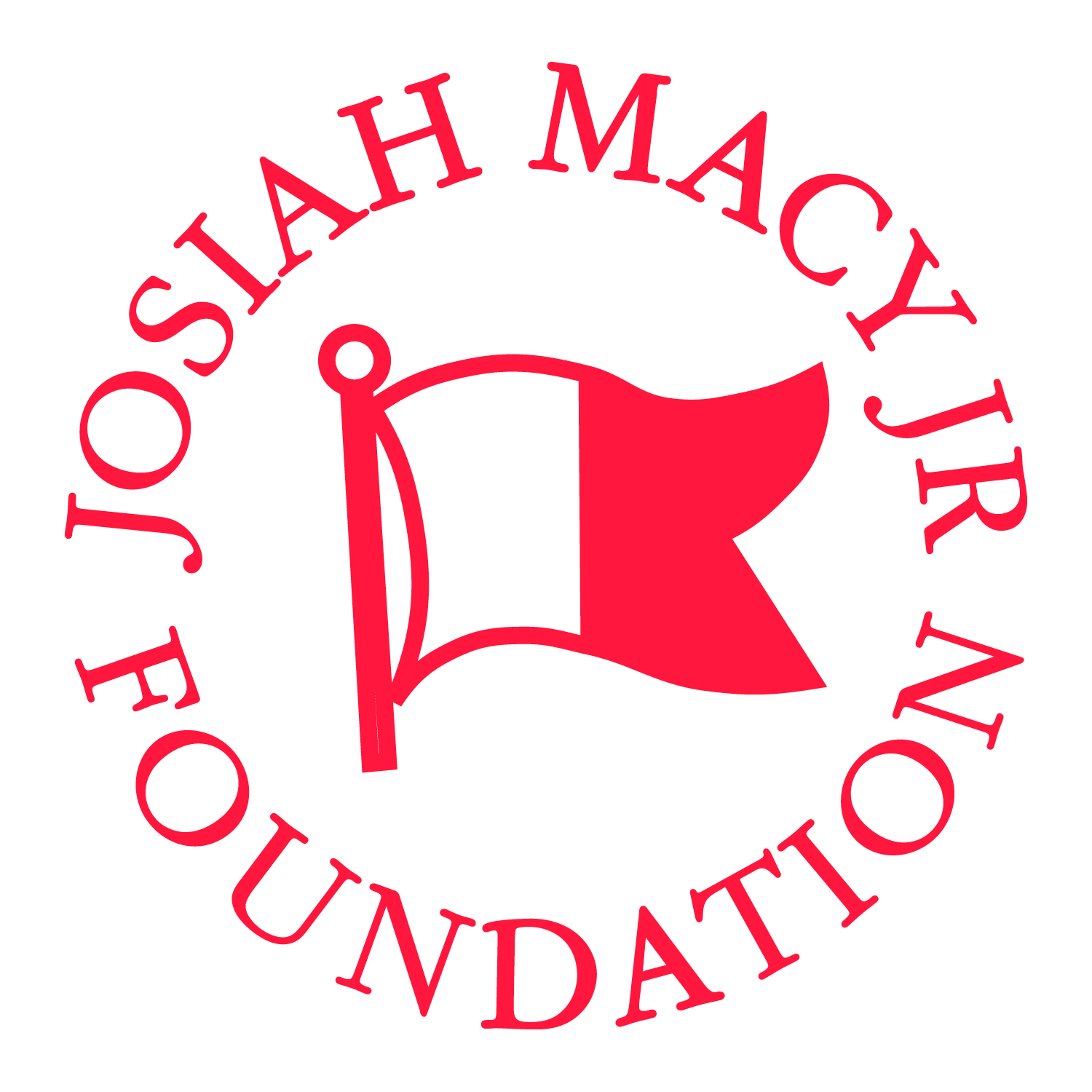 IPE is not
A replacement for education specific to each profession.
A reason to lose individual professional identity.
The only innovation needed in health professional education.
The panacea for all problems in the health care system.
An end in itself.
17
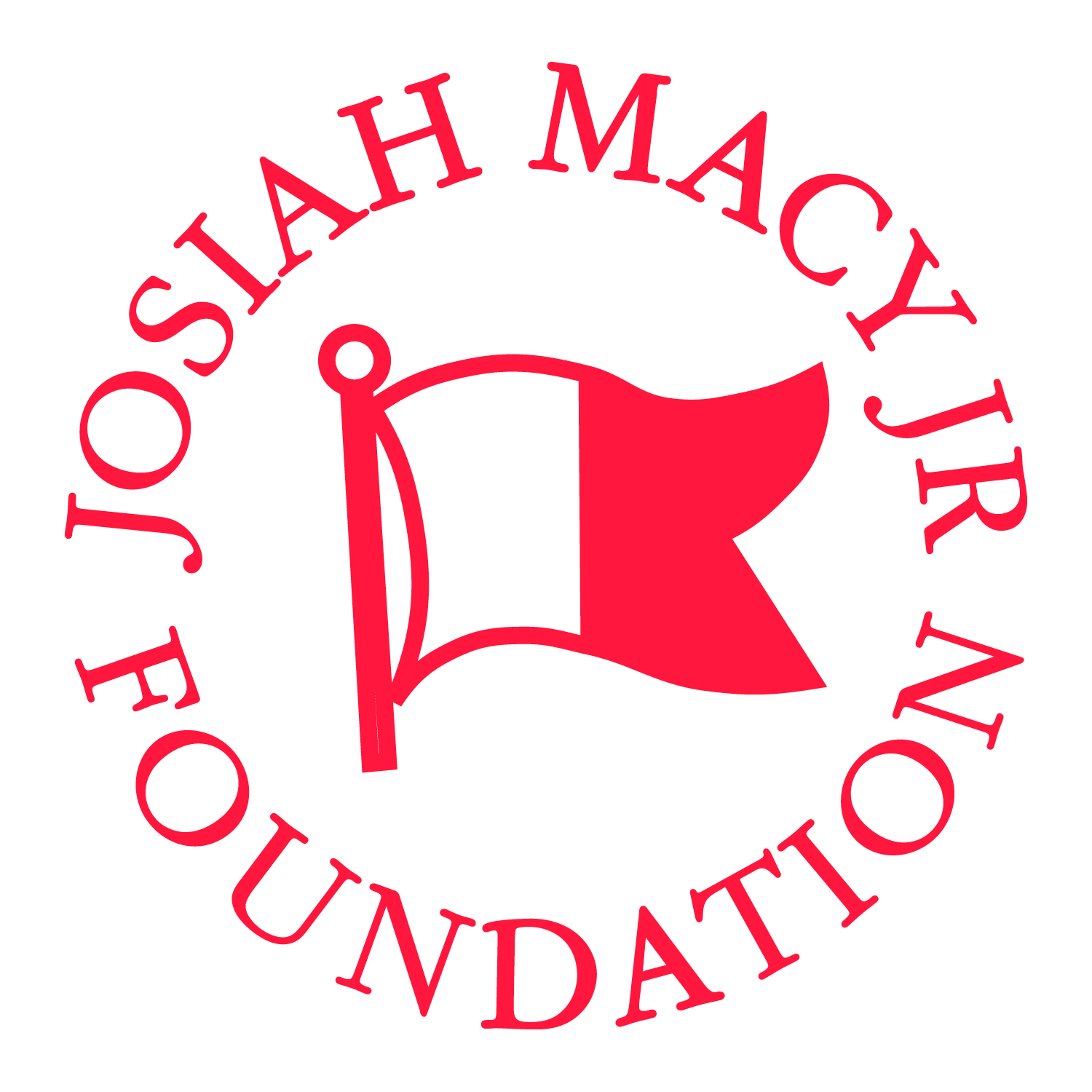 Culture Change Needed
Individual       →    Collective
                   Hierarchical    →    Equality
    Profession Centered    →    Patient Centered
            Individual Focus   →    Community Focus
                    Competitive  →    Collaborative
                  Self-Centered  →    Nurturing
18
19